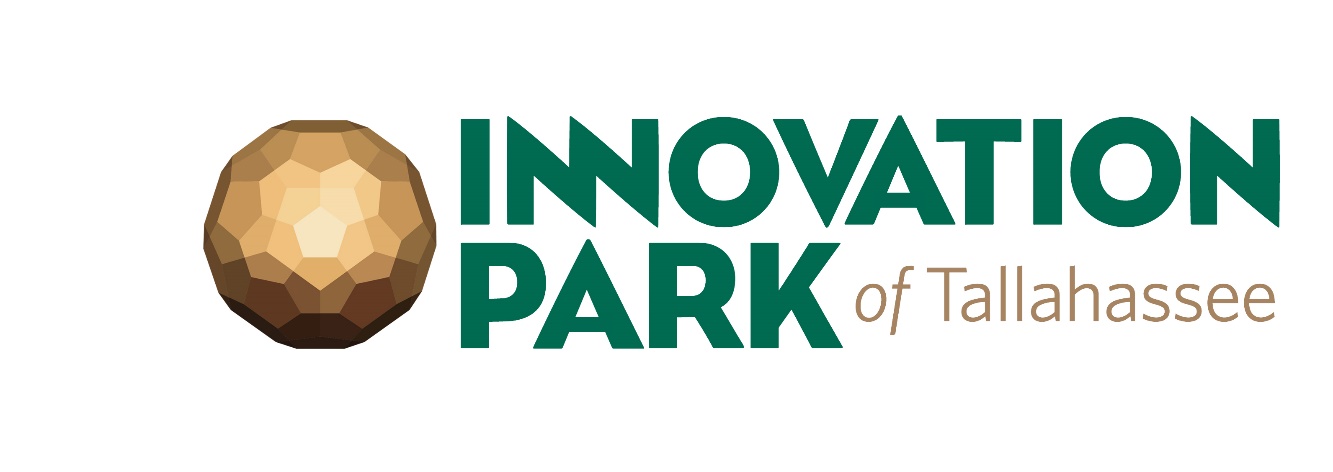 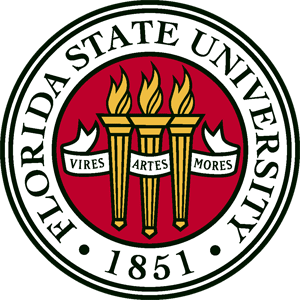 SBIR/STTR Funding
Michael Tentnowski, Director of Entrepreneurship Innovation Park of Tallahassee
SBIR/STTR History
Created by Roland Tibbetts at the NSF and signed in 1982 by Ronald Reagan 
SBIR programs awarded ~$40 billion to research-intensive small businesses 
450,000 engineers & scientists involved; largest STEM talent concentration
Meet Federal research and development needs
Private-sector commercialization of innovations from Federal research 
Stimulate technological innovation
Foster and encourage participation in innovation and entrepreneurship by socially and economically disadvantaged persons
Program Basics
SBIR = Small Business Innovation Research
STTR = Small Business Technology Transfer
Nation’s largest source of early stage / high risk funding
Must be 51% American-owned, for-profit, and have <500 employees
Must want to commercialize a product
Retain the rights to intellectual property (in most cases)
Awards based on; small business status, NAICS* codes, degree of innovation, technical merit, and future market potential
* North American Industry Classification System
Three Phases & Rules
Phase I – Concept phase up to $225k, lasting 6-9 months (feasibility)
Phase II – After proof-of-concept up to $1.5M, and up to two years
Phase III – After Phase II to move from the lab to the marketplace, but must be private-sector funding…NOT SBIR/STTR funded
Principal Investigator (PI) – Primarily employed by the small business and has overall responsibility for the project
SBIR – Small business must do at least 67% of the work, while a subcontractor can do up to 33% of the research
STTR – Small business must do at least 40% of the work, a Research Institution must do at least 30%, while a subcontractor can do the rest
SBIR Requirements
You can include another company (large or small) and/or a university
Subcontracting to a university or lab must be 33% or less of the work
Investors may want SBIR rather than STTR because of University’s claims
Faculty sometimes prefer to participate as consultants, rather than as representatives of the University; know the Conflict of Interest policy
SBIR Phase I recipients can win STTR Phase II awards and vice versa
The SBIR program is slated to expire on Sept. 30, 2022
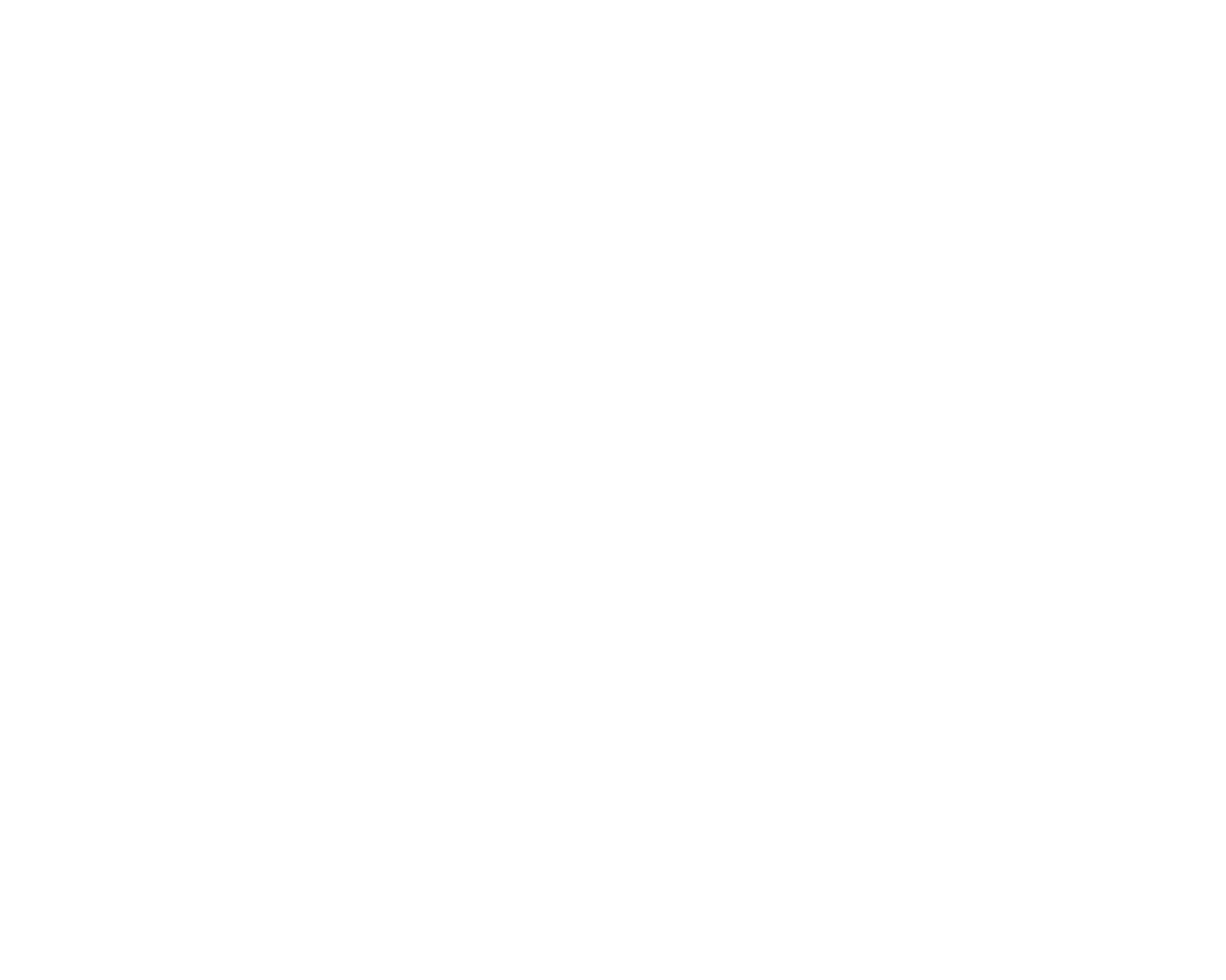 Agencies that Participate in the SBIR Program
STTR Requirements
Only 5 of the 11 participating federal agencies have STTR programs
Up to 60% of subcontracting can go to research institutions
Considered equal & collaborative partner status with universities/labs
Chance of winning is greater when partnering with top-tier allies
STTR Phase I recipients can win SBIR Phase II awards and vice versa
The STTR program is slated to expire on Sept. 30, 2022
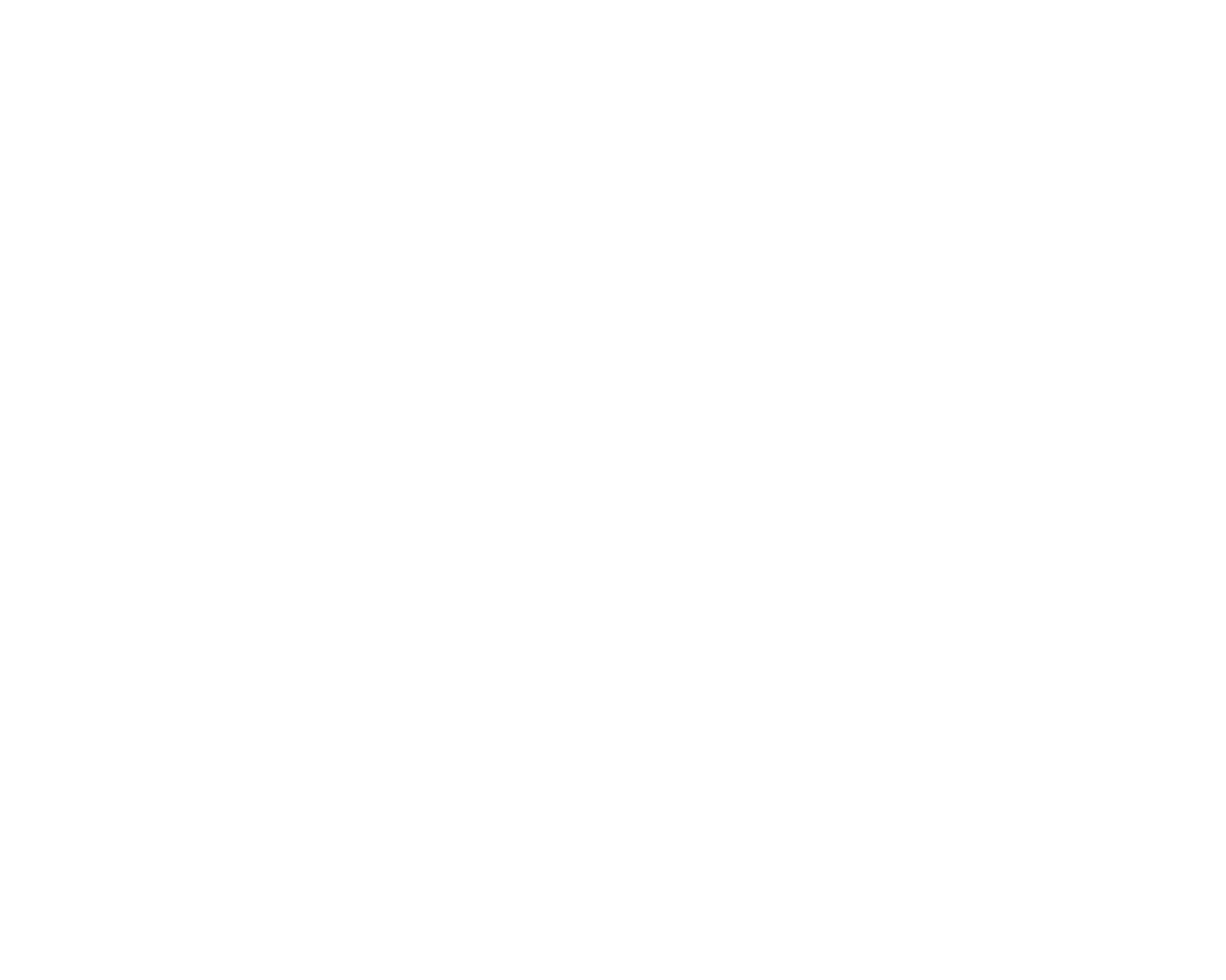 Agencies that Participate in the STTR Program
Agency Introductions:
Dept. of Education: Phase I = $200k/8 mo. & Phase II = $900k/24 mo.
Dept. of Energy: Phase I = $150k/9 mo. & Phase II = $1M/24 mo. 
Dept. of Health & Human Services: Phase I = $150k/6 mo.               					         	         Phase II = $1M/24 mo.
Dept. of Homeland Security: Phase I = $100k/6 mo.                               				         Phase II = $750k/24 mo.
NASA: Phase I = $105k/6 mo. & Phase II = $600k/24 mo. (Phase II-E)
NOAA: Phase I = $120k/6 mo. & Phase II = $400k/24 mo.
NSF: Phase I = $225k/6-12 mo. & Phase II = $750k/24 mo. (+)
Department of Defense (DoD)
Army: Phase I = $100k/6 mo. & Phase II = $1M/24 mo.
Communications, Electronics, Engineering Services are the most funded projects
Airforce: Phase I = $150k/9 mo. & Phase II = $750k/18-27 mo.
Battlespace, Electronics, Sensors, Materials, Space Platforms are the most funded
Navy: Phase I = $150k/? mo. & Phase II = $1M/? mo. (plus DTA $75k / $500k)
Communications, Command, Control, Computers, Intelligence are the most funded
CBD: Phase I = $150k/6 mo. & Phase II = $1M/24 mo. (plus DTA)
Detection, Mitigation, Modeling, Simulation, Treatments are the most funded
DTRA: Phase I = $150k/7 mo. & Phase II = unspecified
Medical, Countermeasures, Modeling, Simulation are the most funded projects
USSOCOM: Phase I = $150k/6 mo. & Phase II = unspecified
Reconnaissance, Counterterrorism, Unconventional Warfare are the most funded
Small Business Registration
Register with three databases right now (during the planning stage)
D&B – Dunn & Bradstreet (5 min.) Need: Employer Identification Number
SAM – System for Award Management (takes up to six weeks)                                    Get: MPIN – Marketing Partner Identification Number for future reference
Small Business Administration - Company Registration (10 min.)
FSU is already registered with these entities
Additional requirements by agency:
NASA – Electronic Handbook
HHS – Grants.gov
DOE – Four additional systems
NSF – Fastlane (interactive real-time system)
DoD – Dept. of Defense Submission website
Required Registrations by Agency
Winning Teams
The Small Business Principal Investigator (PI) is the most important 
Show achievements, credentials and highlight experience
Key Staff need bios, credentials and proven experience
Subcontractors (agencies encouraged you to use them)
Elevates credibility/prestige
May discourage potential IP infringers
Considered “entities” by solicitors
Consultants
May add experience, specialized talent, industry connections, etc.
Considered “individuals” by solicitors
Solicitations; RFP, FOA, or Solicitation
Unsolicited proposals are not accepted
Usually between 30-200 pages (120 is typical)
Three sections:
Proposal Preparation Instructions
Application & Submission Guidelines
Evaluation Criteria
Federal Fiscal Year is October 1st – September 30th 
Cannot speak with topic authors after solicitation is released
Can email authors on SITIS* but this will be made public
There is a pre-release period (approx. one month prior) where you can communicate 
*SBIR Interactive Topic Information System
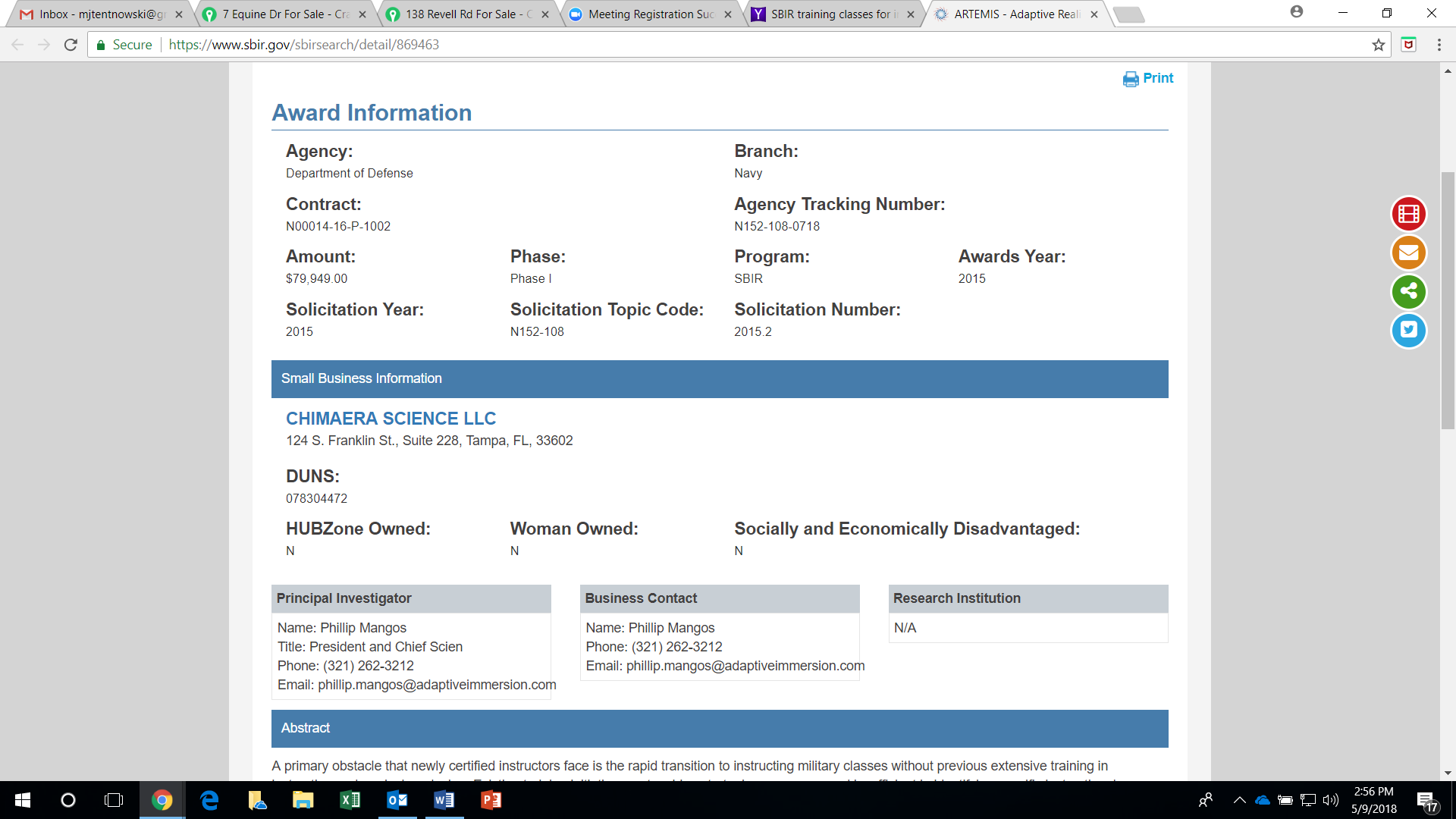 Release & Close Dates
Dept. of Agriculture – Release in June, Close in October
Dept. of Commerce:
NIST – Release in January, Close in March
NOAA – Release in October, Close in January
Dept. of Defense – Release: April/July/Dec., Close: June/Sept./March
Dept. of Education – Release in December, Close in January
Dept. of Energy – Release: July/Oct., Close: in Oct./February
HHS (NIH) – Release in June, Close in Sept./January/April (grants)
Dept. of Homeland Security – Release in December, Close in January
Dept. of Transportation – Release in October, Close in December
EPA – Release in August, Close in October
NASA – Release in Mid-November, Close in Mid-January
NSF – Release in March/Oct., Close in June/December
Proposals
Know the Evaluation Criterion
Innovation – Different than the state-of-the-art that is already out there
Experience, Qualifications, & Facilities – Team 
Commercialization – Potential and merit 
Develop a Schedule
Start now…on the release date of the solicitation
Allow for 10 weeks of preparation
Formulate questions for TA (if allowed)
Determine the structure: number of sections, page limit, font size, etc.
Sample 10-Week Schedule
Week 1 – Review topics and narrow down to one or two that fit well
Week 2 – Reach out to Topic Authors to gain insight and line up the 		         team and internal reviewers of draft proposal(s)
Week 3 – Register in all databases; D&B, SAM, SBA Company 			         Registration, agency-specific ones and conduct literature reviews
Week 4 – Add subcontractors, consultants, employees, partners
Week 5 – Create the financials; ask PTAP, SBDC, SCORE for assistance
Week 6-8 – Flesh out the remaining sections of the proposal
Week 9 – Provide a draft to colleagues, mentors, partners
Week 10 – Do not miss the deadline: submit the proposal two days prior
Proposal Preparation
40% of Phase I proposals are successful
It takes between 40-60 hours to prepare a comprehensive proposal
Include a commercialization plan
Decision Timeline:
1 month for the agency to review the proposal
3 months for the scientific reviews (SMEs)
3 months until the award is announced
Know your Technology Readiness Level (TRL 1-9)
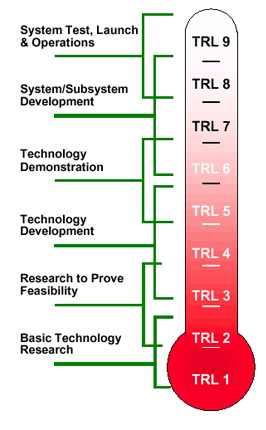 Grants vs. Contracts
Grants are flexible, so the PI has considerable latitude to deviate
Applicants define the scope of work
No legally-binding requirements to achieve results
Payments are flexible; typically using a drawdown system
Contracts are demanding, so the PI has limited latitude to deviate
Scope of work is defined and inflexible
Binding agreement to deliver for compensation
Payments are based on milestones and deliverables
All classified work is done using Contracts
Finding Opportunities
Grants.gov – for Grants only, not Contracts
SBIR.gov and Zynsys.com are good for finding all solicitations
Four step review of opportunities:
Make an honest assessment of the fit
Review any literature cited or references used
Establish a dialog with the Topic Author* to further explore fit
Consider whether other aspects of the proposal appeals to the agency
* Also known as Topic Managers, Technical POCs, or Contracting Officer’s Representative (COR)
Finding Small Business Partners
Conferences and events:
Careful selection of events is critical
Review previous and/or current attendee lists
Add all contact info from business cards into tracking system
Send LinkedIn invitations to interesting contacts
Send a brief email to continue the interaction
Innovation Park is launching new programs:
Ask for assistance in finding small business partners (Park network)
Creating a database for matching-making small businesses with universities
Hosting “speed dating” luncheons once a quarter
Conflict of Interest & Commitment
A conflict of interest on the part of the faculty may arise when the faculty member is the co-founder, owner, or officer of the small business applying for funding, and will also do research under a subcontract between the small business and FSU
Conflicts of commitment exist when individuals have difficulty balancing the effort necessary to perform their job duties while engaging in other activities that may or may not be job-related
This type of conflict can also occur when an individual's research or work output is affected due to a competing influence
Follow agency and institutional policies to manage, reduce, or eliminate such conflicts
Thank you!
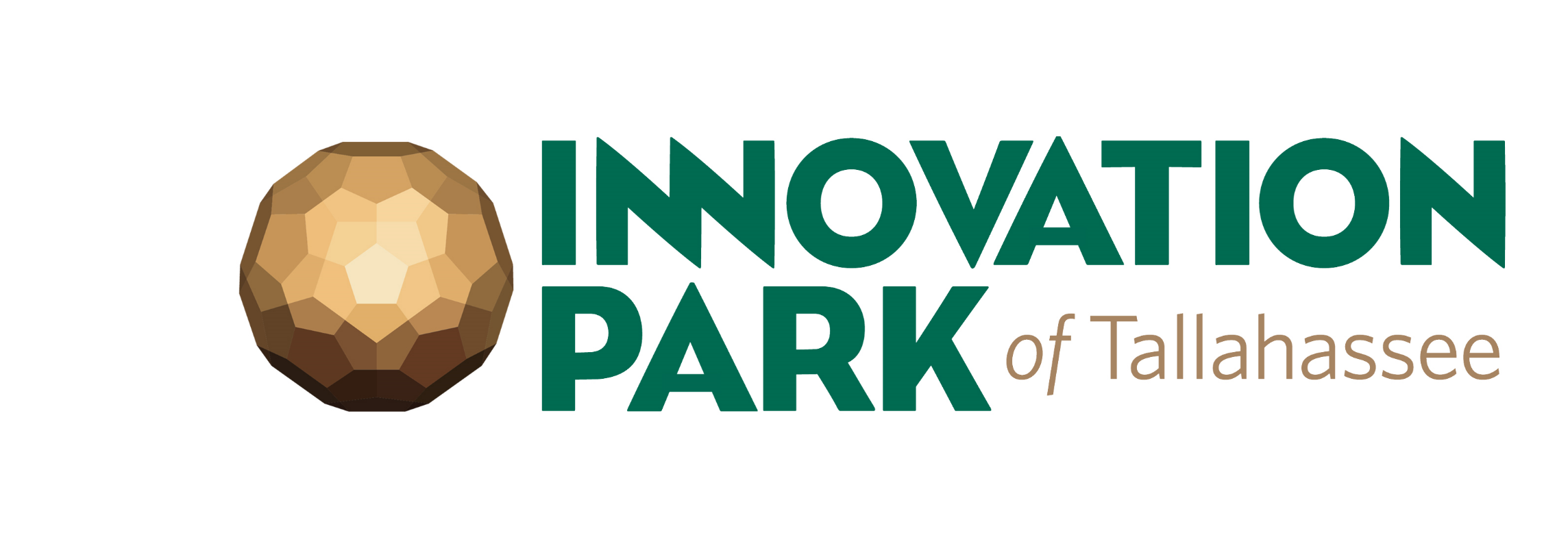 Michael Tentnowski   Director of Entrepreneurship

For a copy of the slides emailed to you:

mtentnowski@inn-park.com
ITAR & DCAA
International Traffic in Arms Regulations
U.S. regulatory regime to restrict and control the export of defense and military related technologies to safeguard U.S. national security
Information and material pertaining to defense and military related technologies may only be shared with U.S. persons unless authorization from the Department of State is received or a special exemption is issued
Does not apply to information related to general scientific, mathematical or engineering principles that are commonly taught in schools and colleges or information that is in the public domain
Defense Contract Audit Agency
Accounting systems are audited by DCAA
Provides standardized contract audit services for the Dept. of Defense
Accounting and financial advisory services regarding contracts and subcontracts